Operations Management:Research and Development
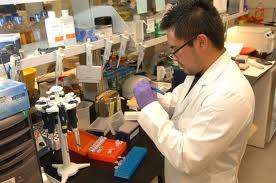 R&D Key terms
Invention: the discovery of something new
Innovation: the commercial exploitation of invention
Research: an investigation (enquiry and discovery) used to generate new business ideas
Development: changing new ideas into commercial propositions
UK R&D expenditure
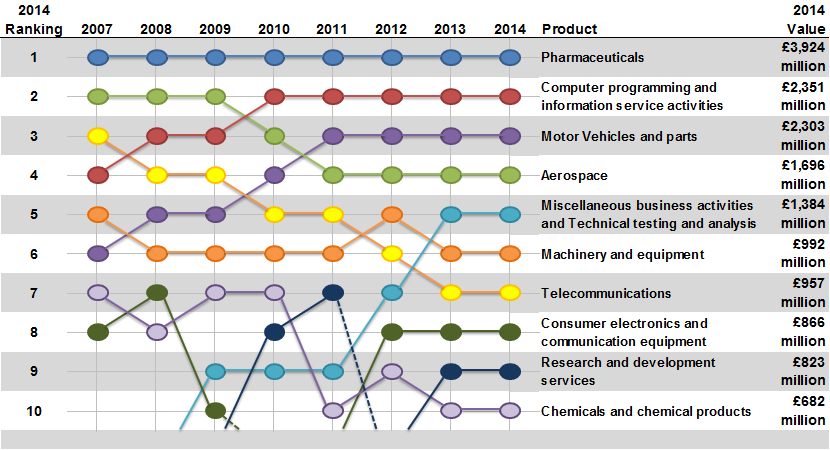 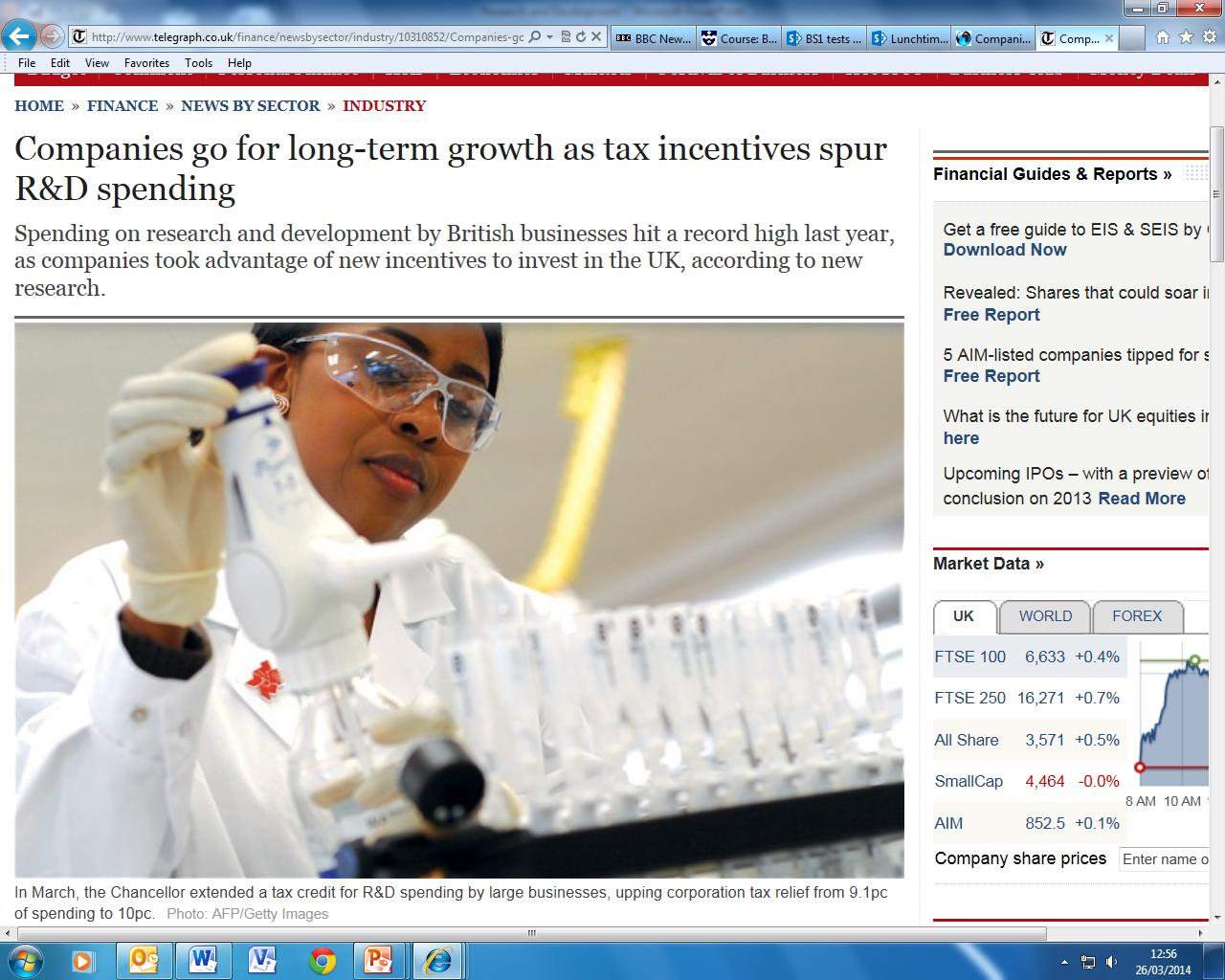 Purpose of R&D
Solving problems
Developing new products/materials
Improving quality
Reducing costs
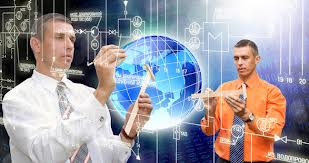 The R&D process
Identification of problem
Research
Development of ideas and solutions 
Development of prototypes
Final design
Testing 
Manufacture and launch
Benefits of R&D
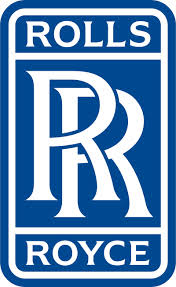 Developing unique products (USP)
Provides competitive advantage
Provides long term income
Premium prices
Identifies new opportunities
Motivation for staff
Enhances reputation
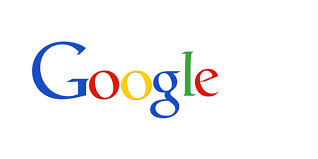 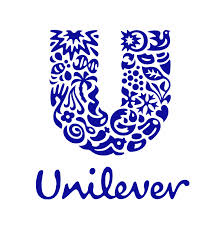 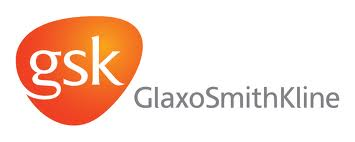 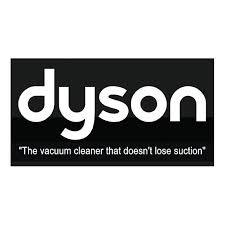 [Speaker Notes: From Times case studies]
Ranking of the 20 companies with the highest spending on research and development in 2017 (in billion U.S. dollars)
3D printing
Challenges and costs of R&D
High financial costs, hard to estimate
Long timescales
Uncertain outcomes
Conditions may change during the R&D process
Reactions of rival companies
Possibility of failure and the associated impact on reputation
[Speaker Notes: From Times case studies]
Activity: Wolfson case study
Turn to HJR Page 539 Question 1, and answer:
Questions a, b and c. (If you don’t have the book please see the next slide)
Outline two factors that might influence the amount a business spends on R&D
What risks might Wolfson face with their R&D spending
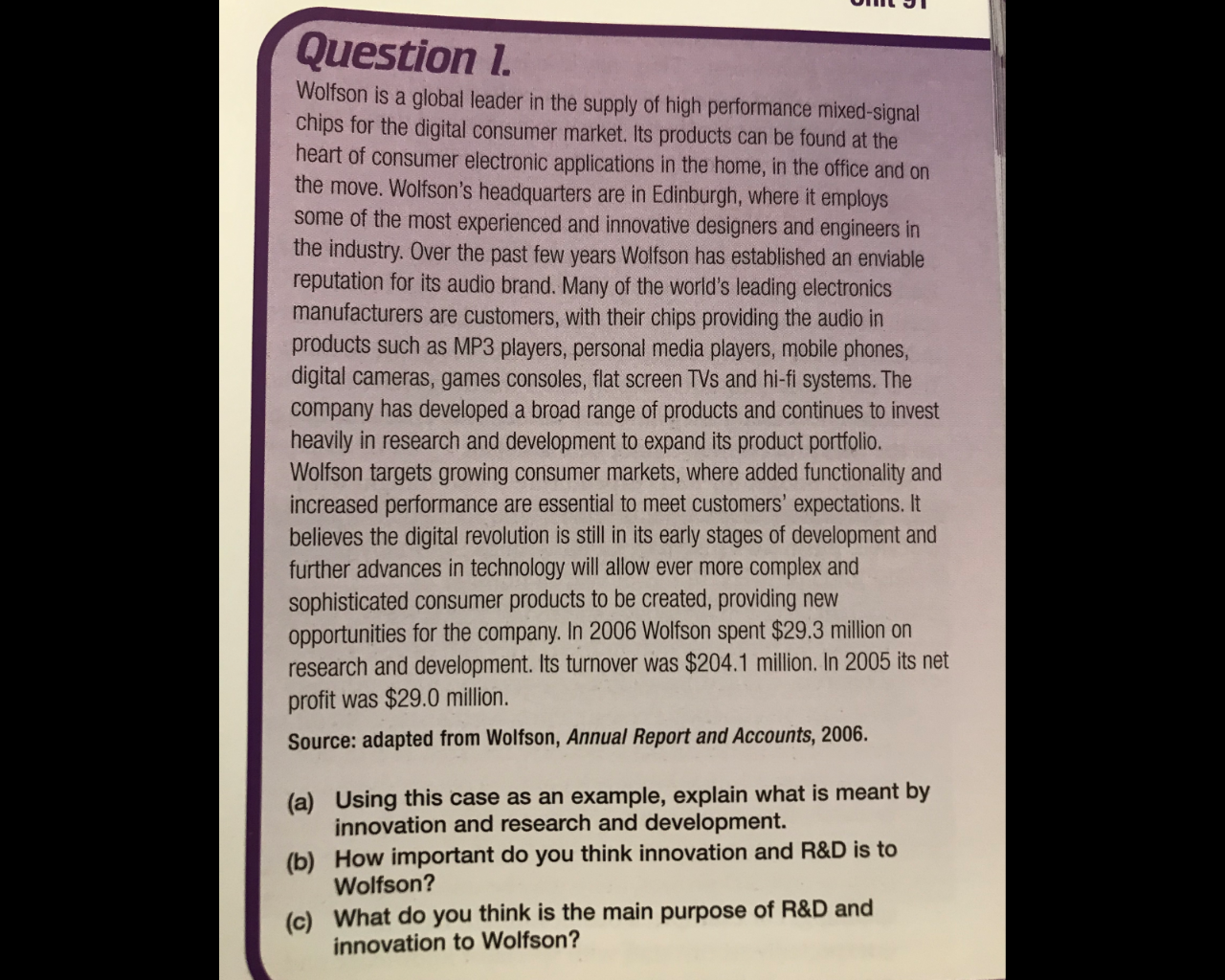